Iowa Center for Research by Undergraduates
Undergrad Researchat Iowa
ICRU and U
Fall 2022
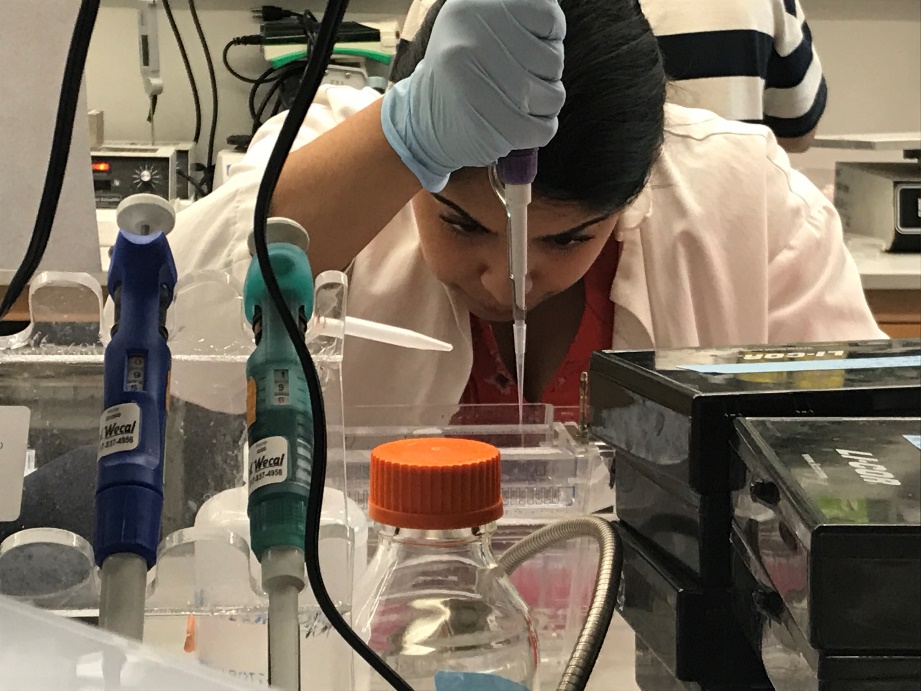 What is “Research”?
Research is Science….
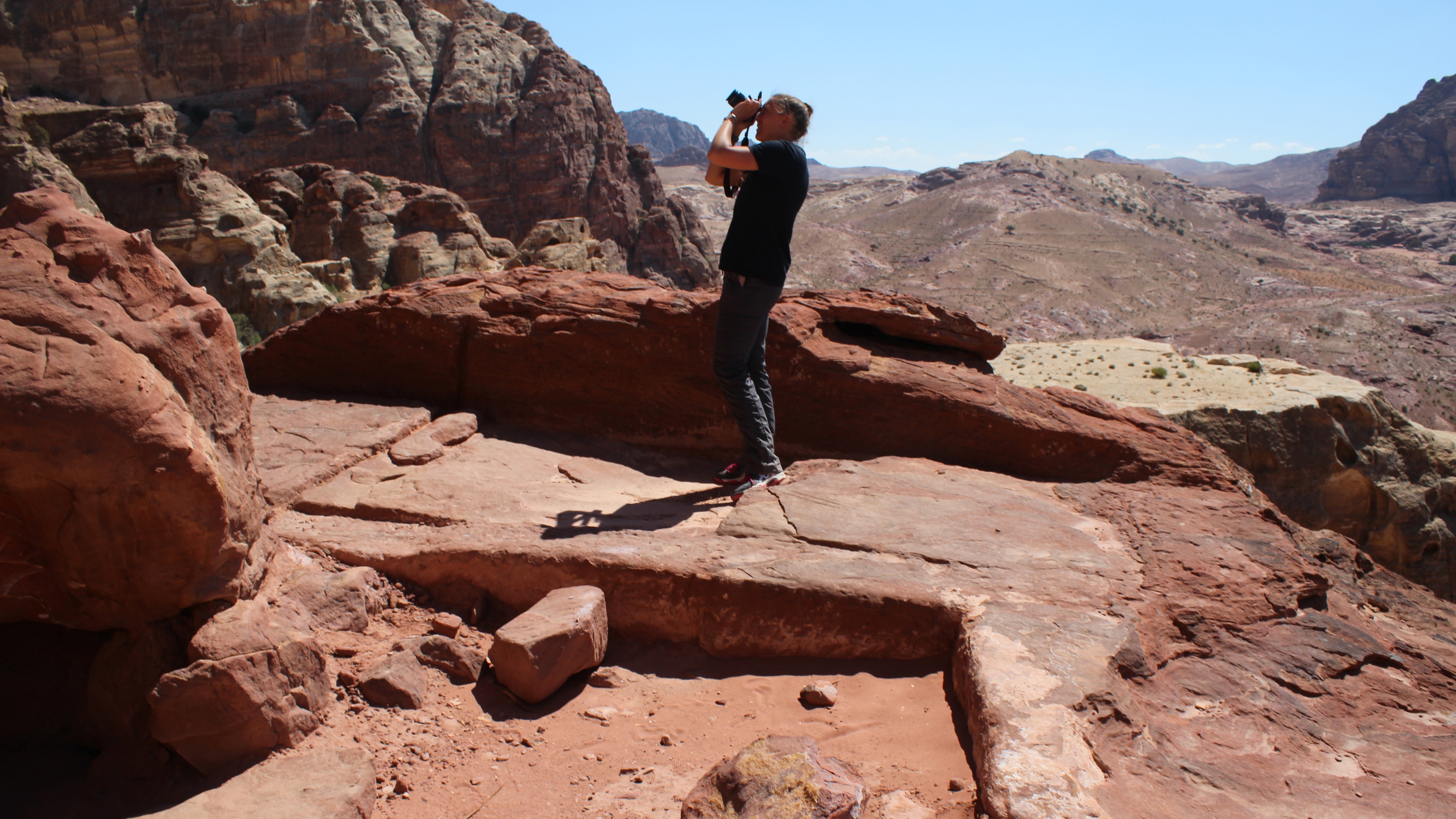 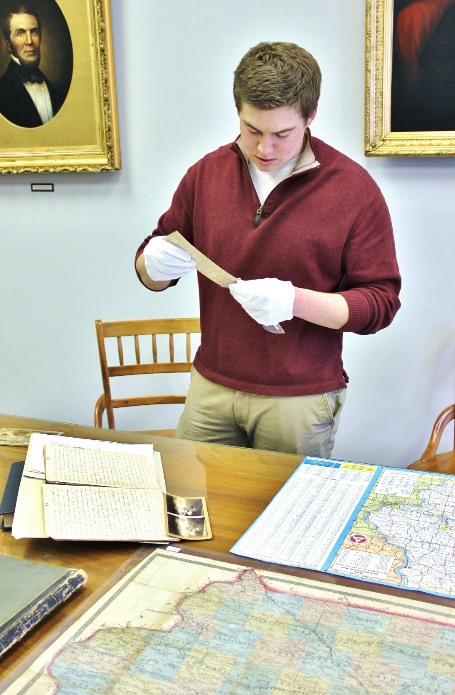 … and NOT science.
Iowa Center for Research by Undergraduates
“A mentored investigation or creative inquiry conducted by undergraduates that seeks to make a scholarly or artistic contribution to knowledge.” 
			– Council on Undergraduate Research
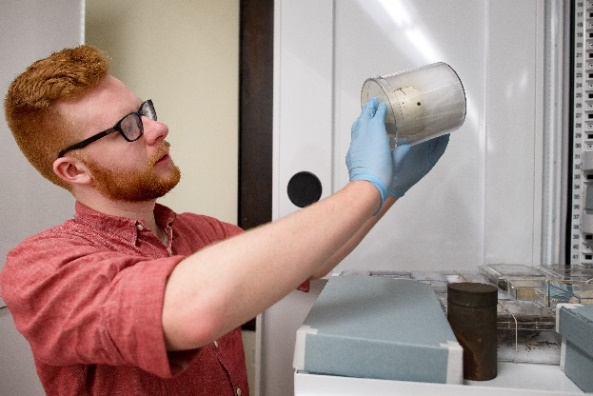 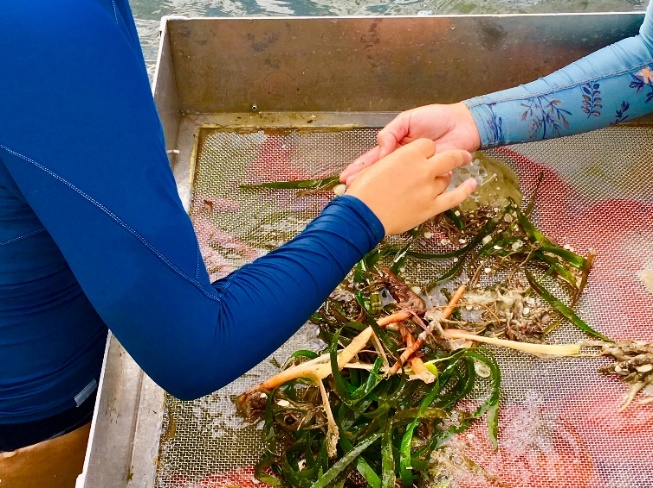 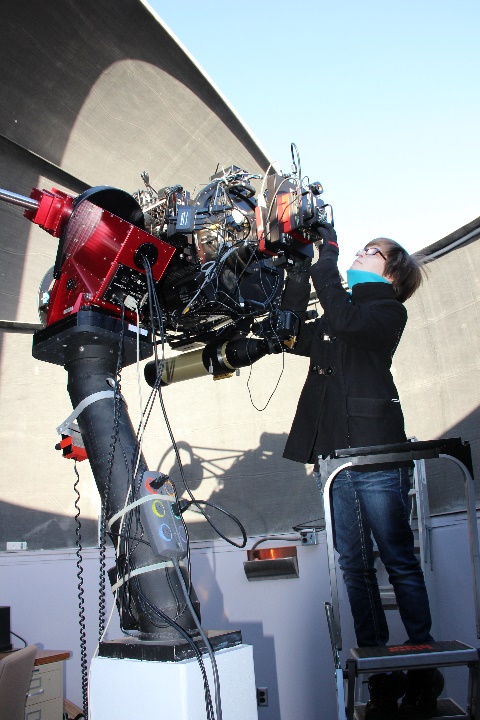 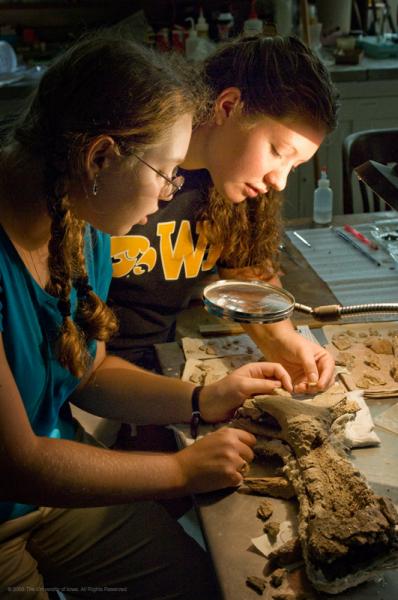 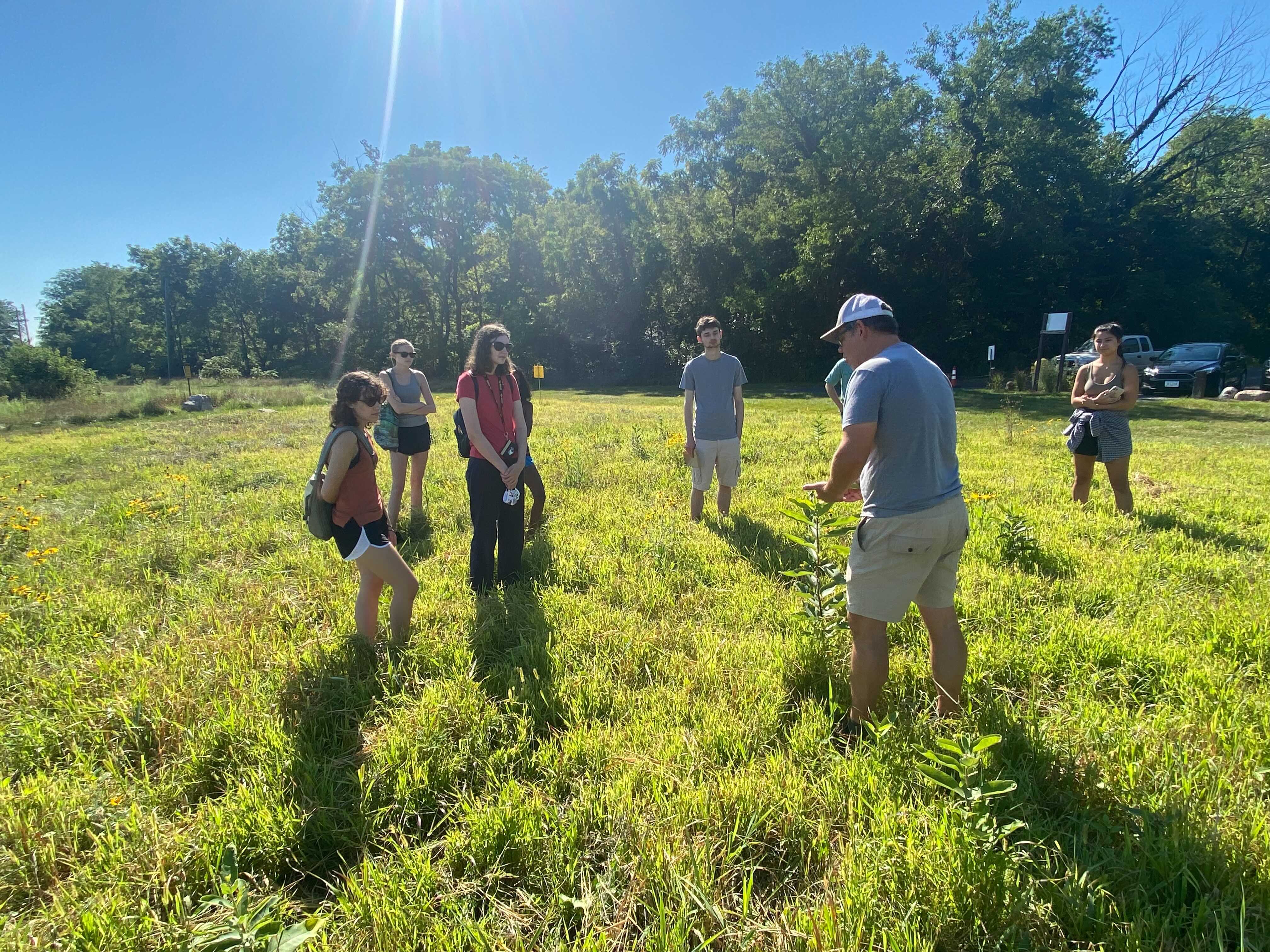 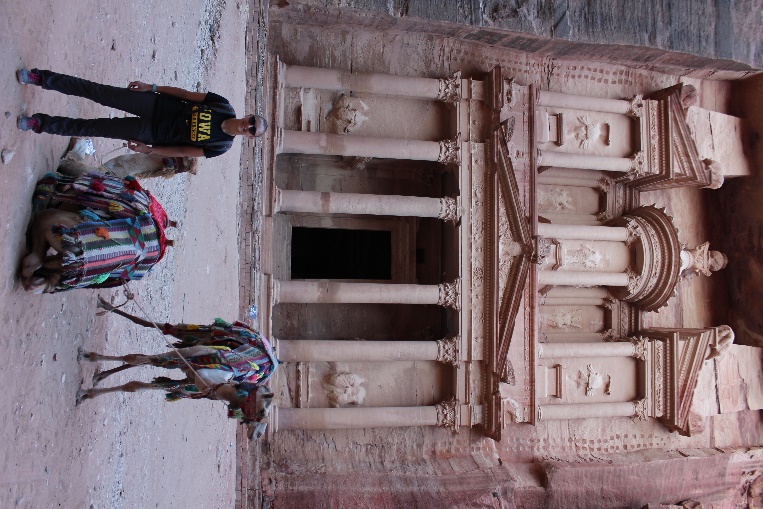 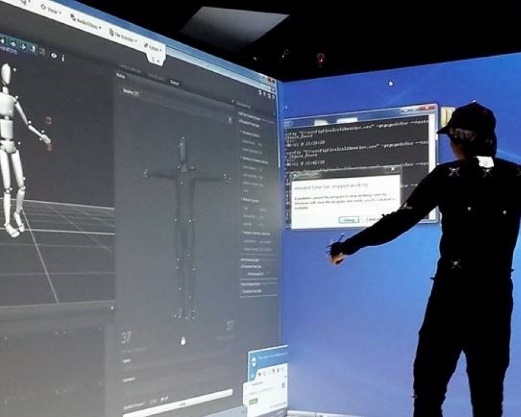 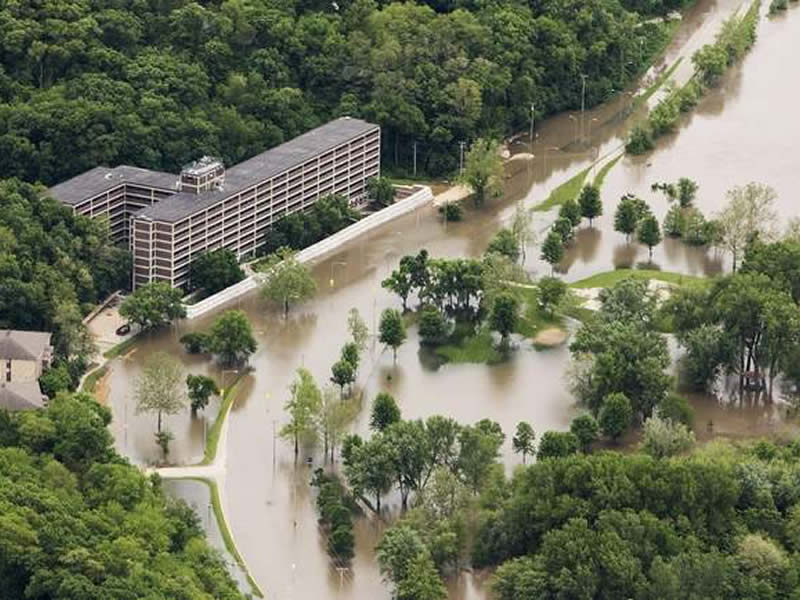 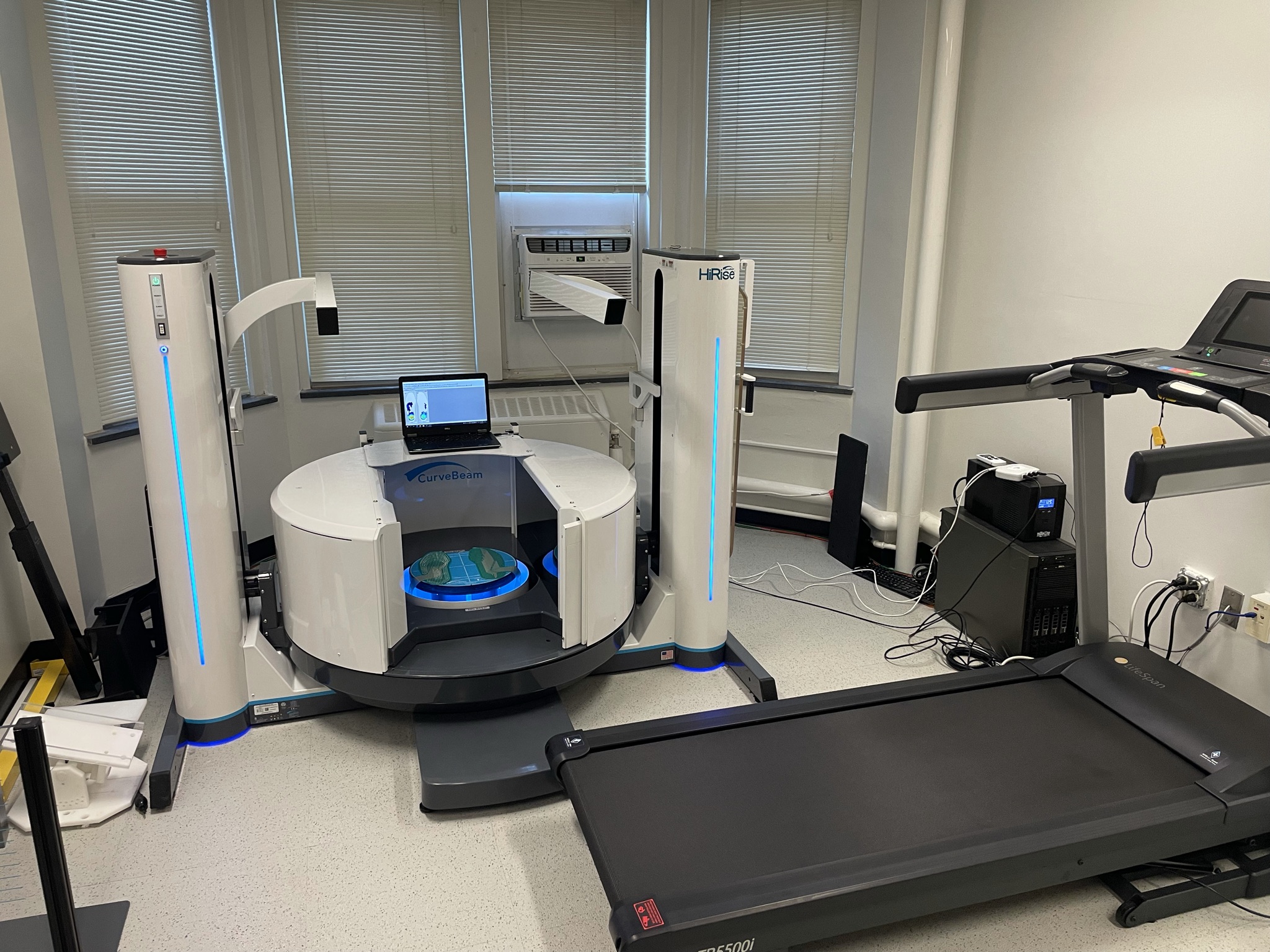 Iowa Center for Research by Undergraduates
Benefits
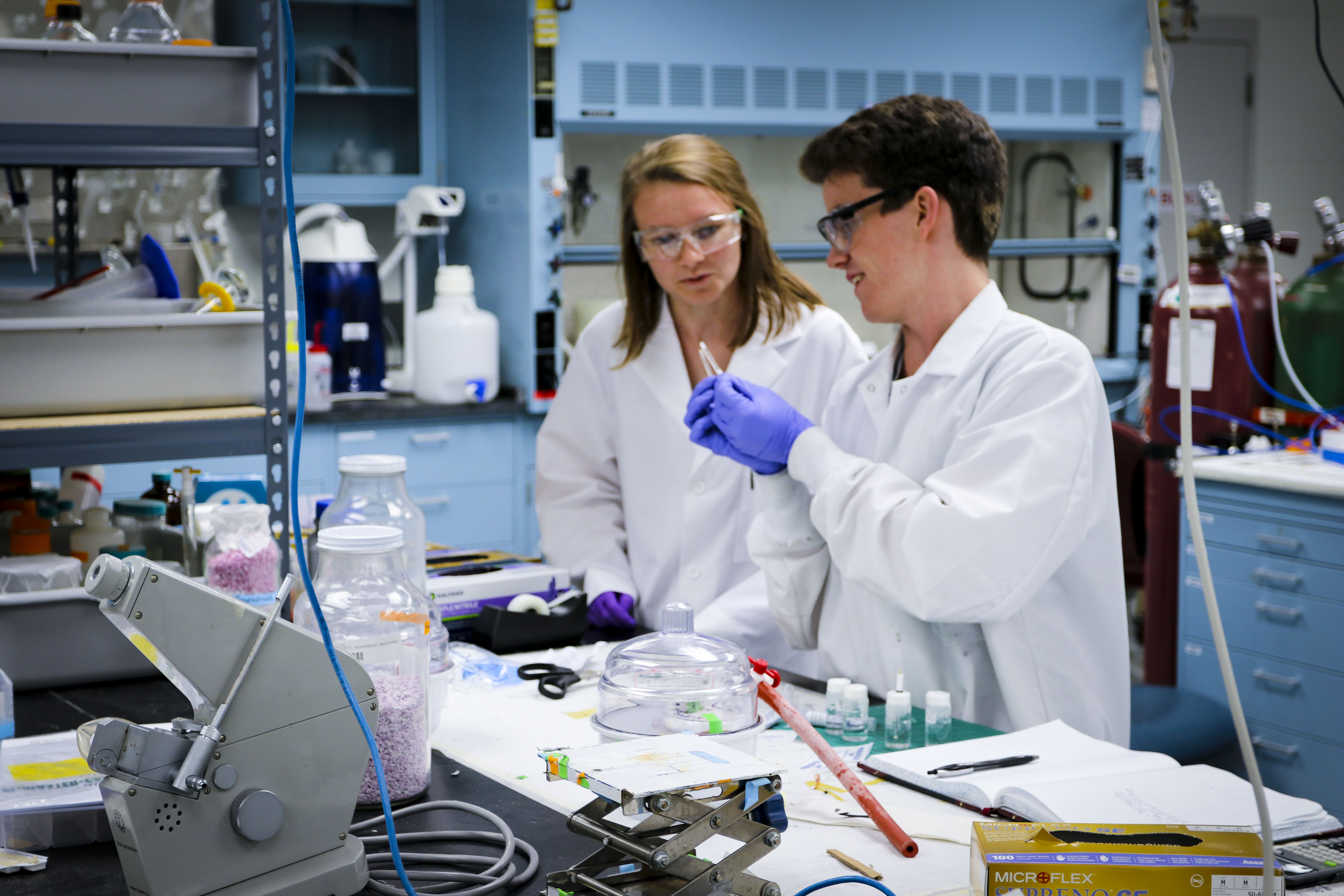 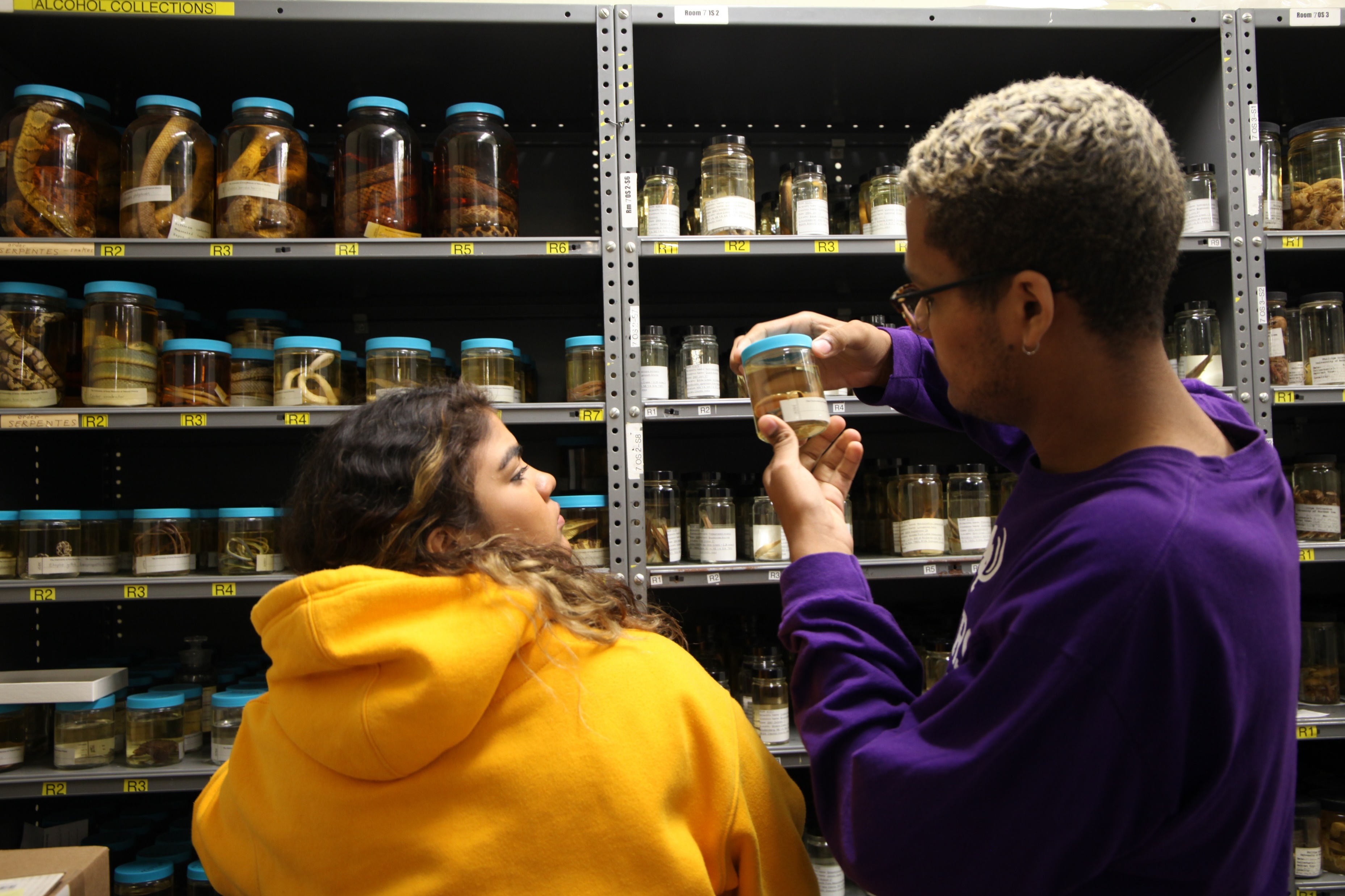 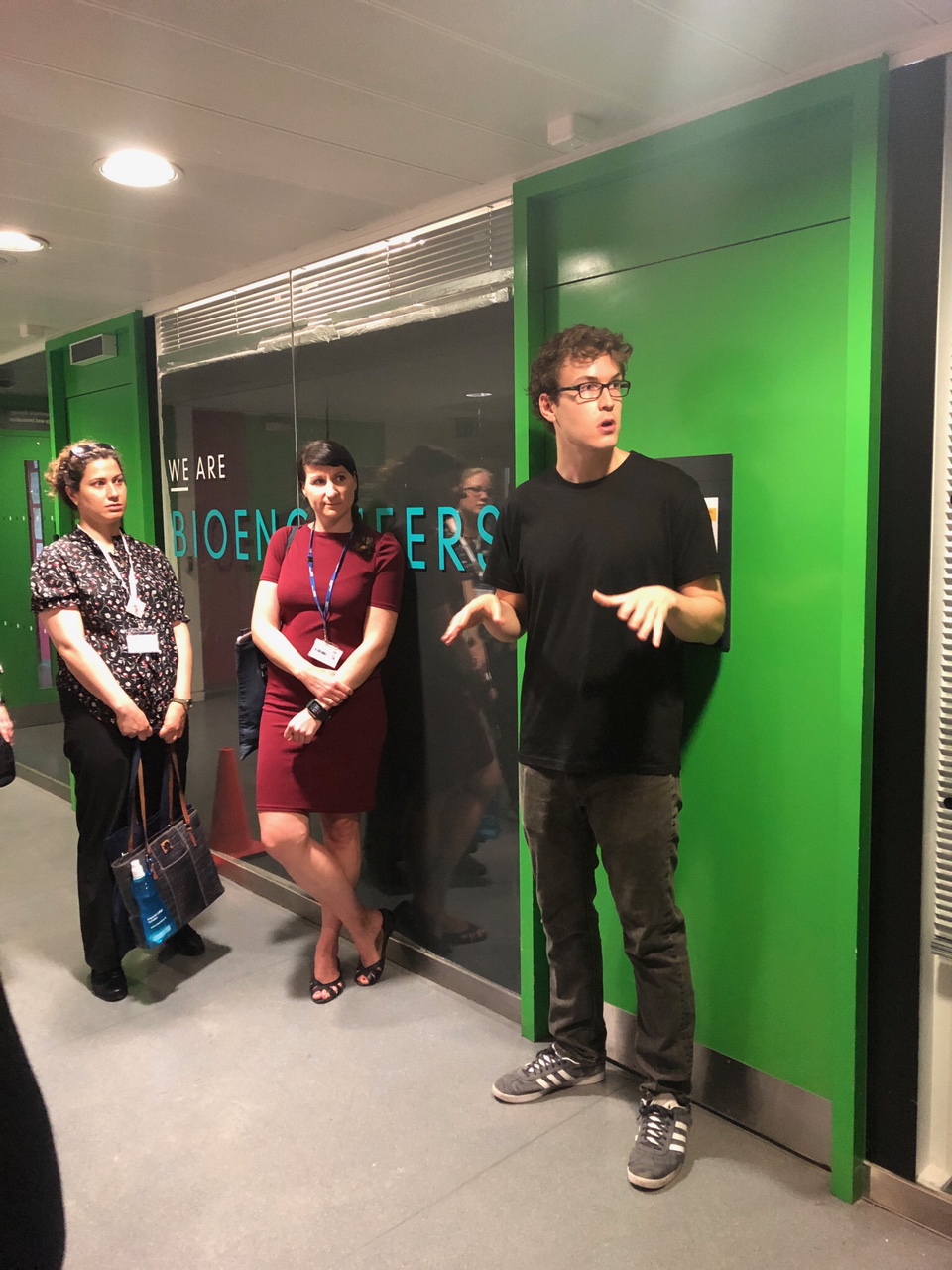 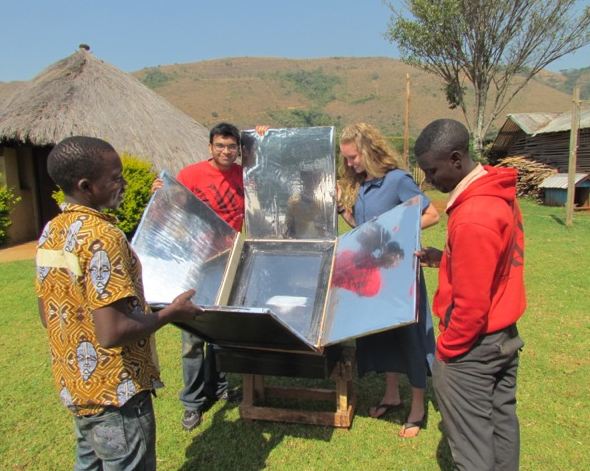 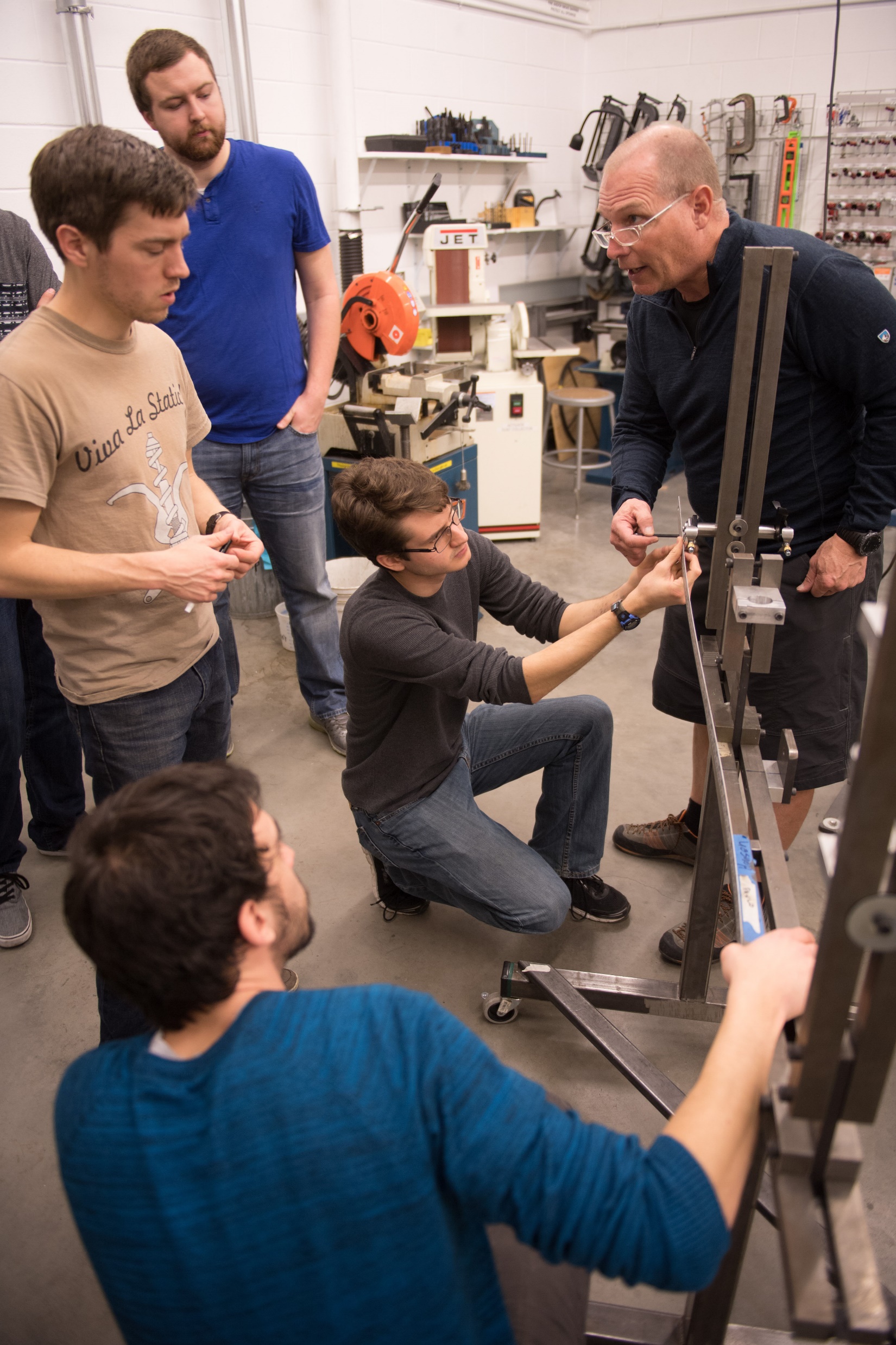 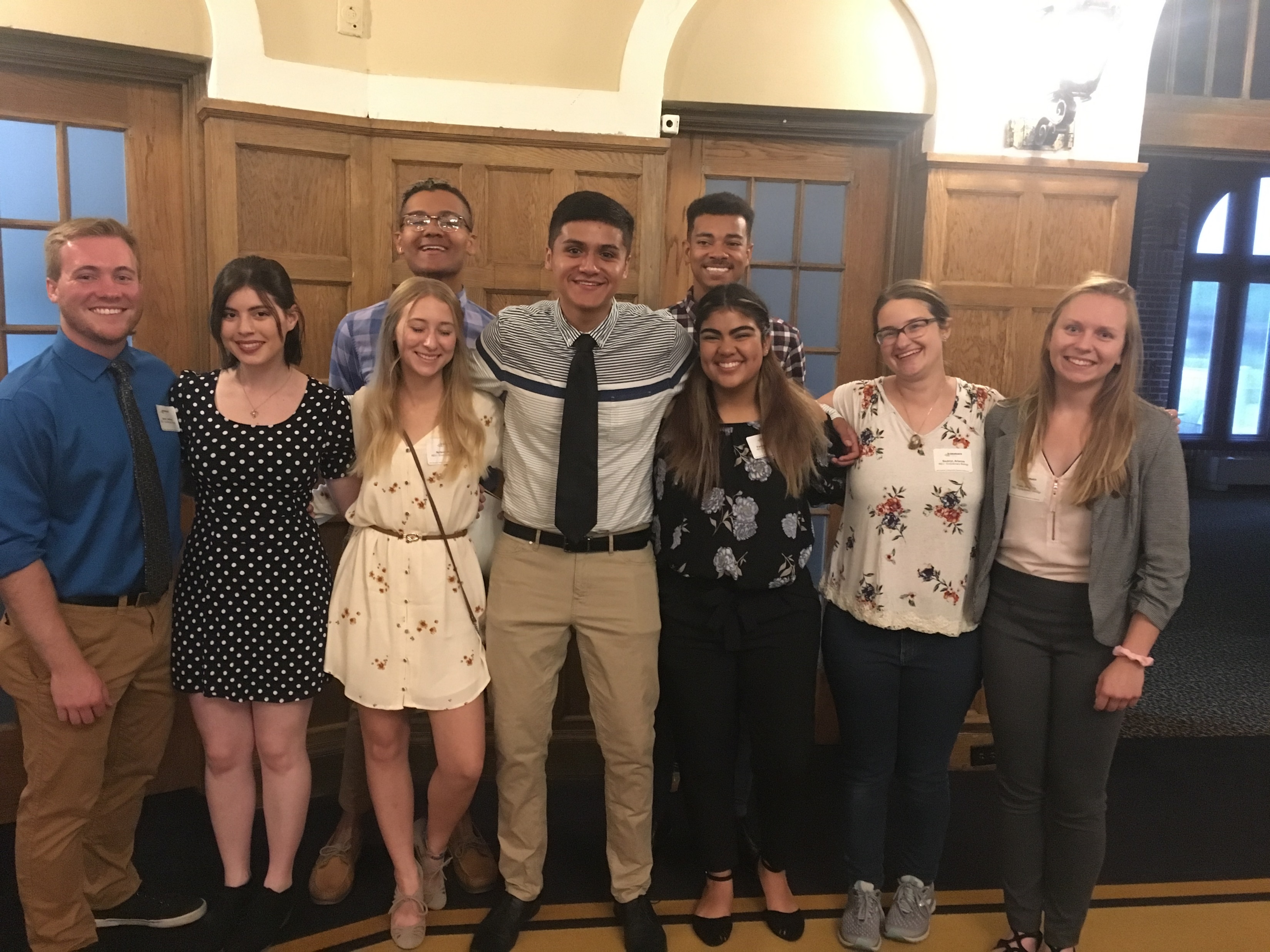 Build Relationships
Critical Thinking
Apply Coursework
Explore Career Paths
Practical Experience
Work closely with faculty, staff, and students – on campus and off.
Develop problem solving skills and resilience.
Understand why you learn what you learn.
Figure out what you want to be and where you want to go.
Hands-on, real-life skills, from communication to project management.
Iowa Center for Research by Undergraduates
Contact ICRU about:
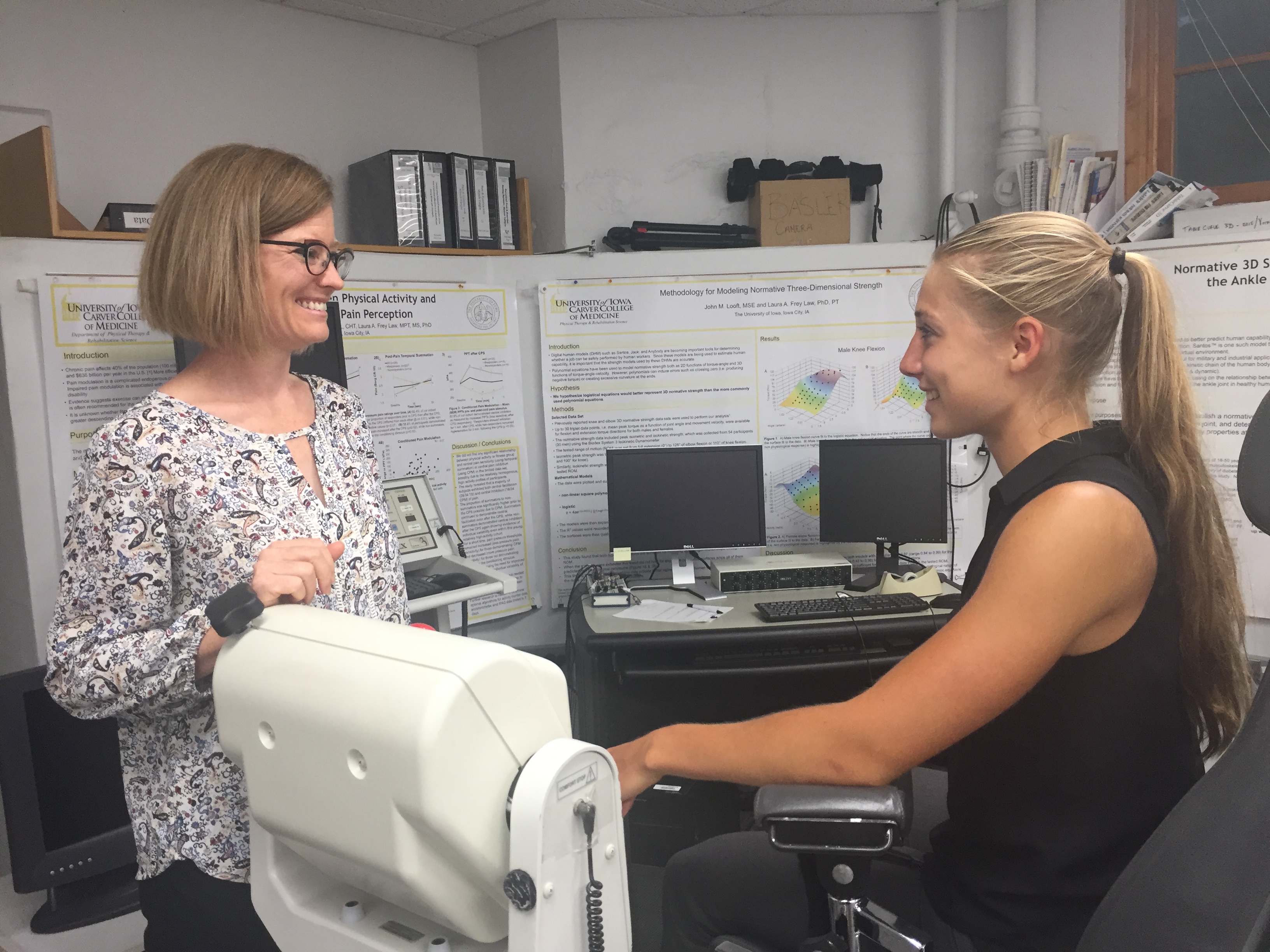 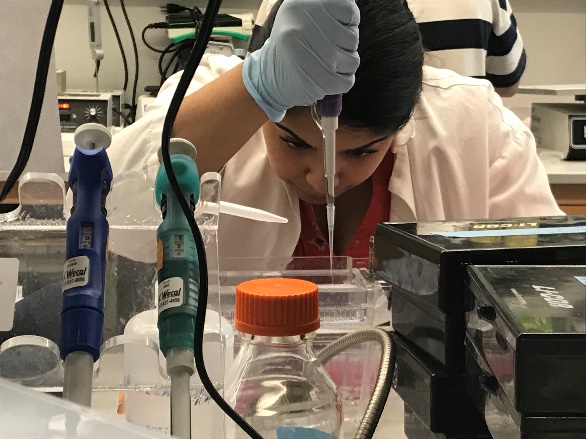 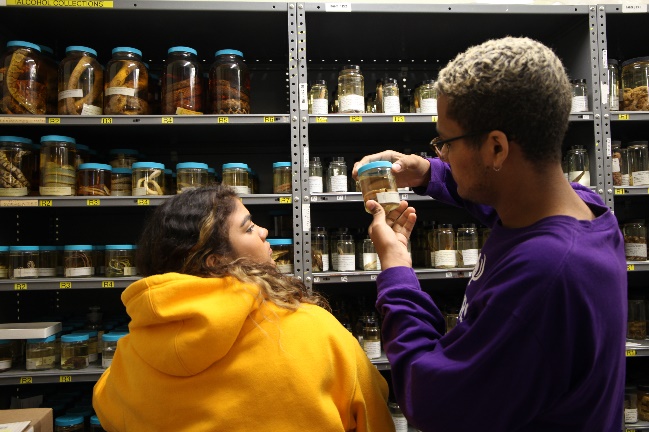 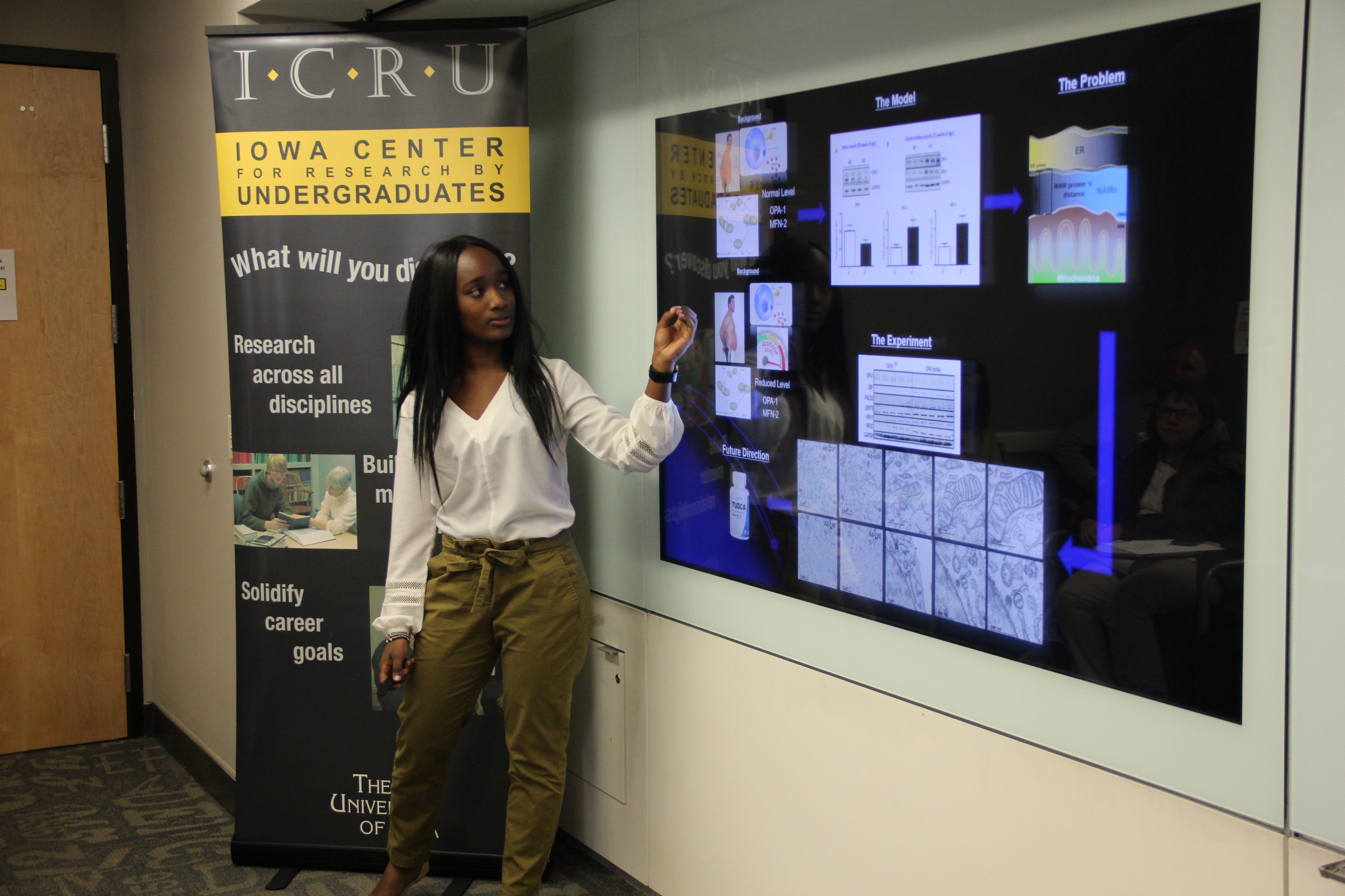 Finding Mentors and Programs
Professional Development
Course Credit
Funding Options
Host annual events: 
Marshall Undergrad Research Conference 
Fall Undergraduate Research Festival (Nov 2)
Identifying funding opportunities and other compensatory mechanisms
Work with students to identify and contact potential research mentors and other programs, like summer experiences
0-4 semester hour opportunities for transcript recognition and graded or ungraded academic credit
Iowa Center for Research by Undergraduates
Fall Undergraduate Research Festival (FURF)
Wednesday, Nov 2nd
4:00-6:00 PM
2nd Floor UCC
125+ Presenters
ICRU FURF Link
Iowa Center for Research by Undergraduates
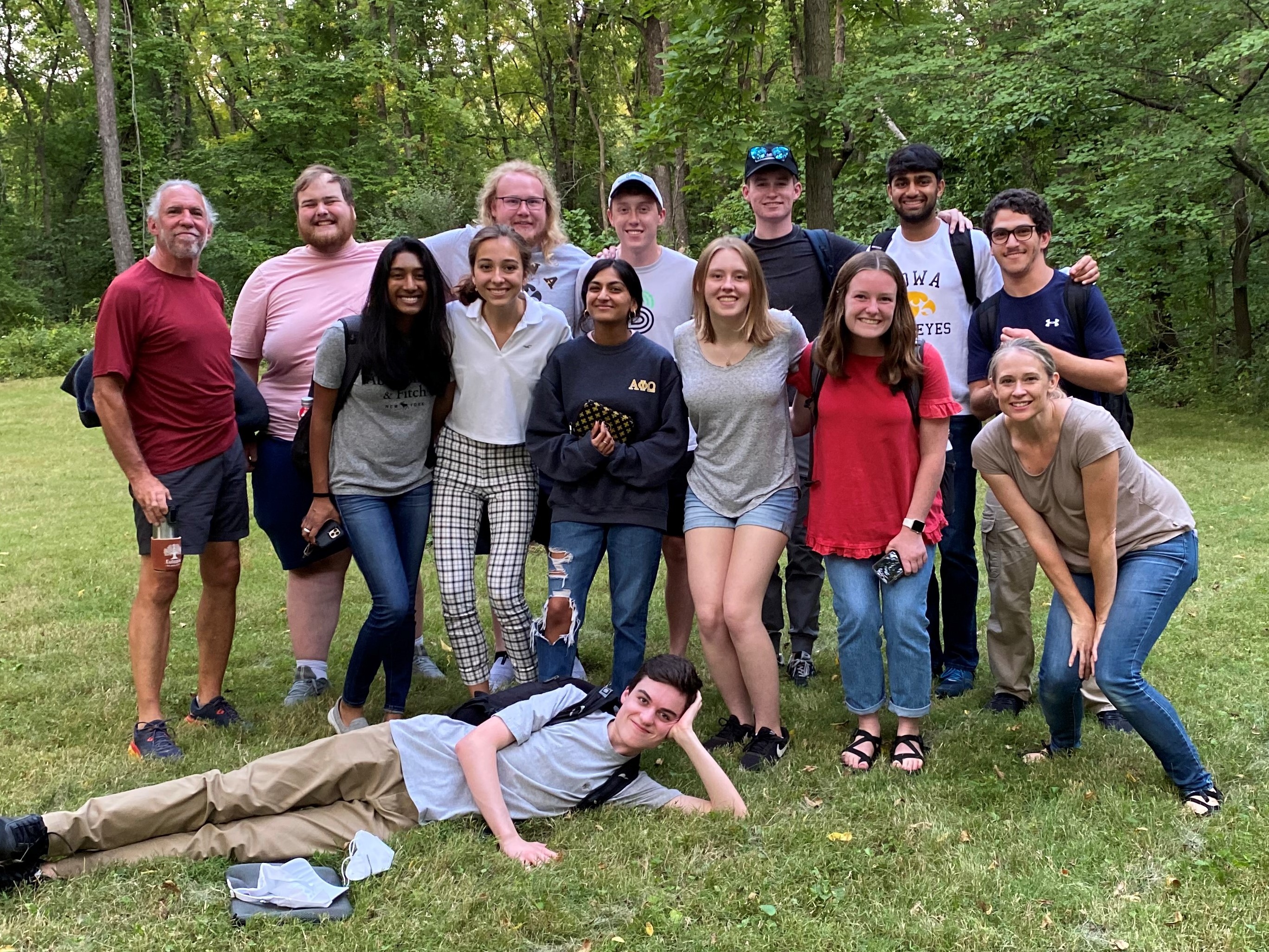 Discover
Ask  our Ambassadors!
Iowa Center for Research by Undergraduates
Iowa Center for Research by Undergraduates
Questions?Thank you!
icru.research.uiowa.edu